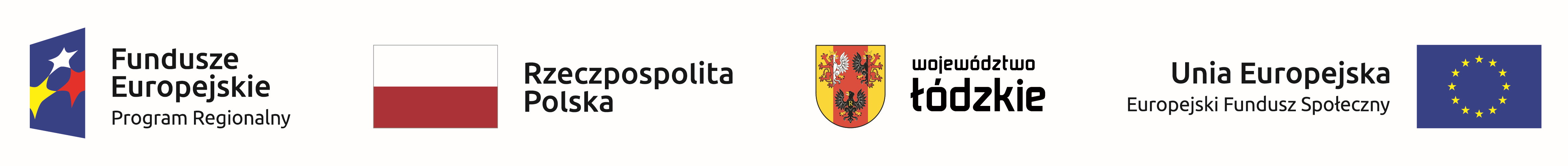 Projekt:
			„KREACJE Z KLASĄ”

	Finansowany ze środków Europejskiego Funduszu Społecznego 
	w ramach Regionalnego Programu Operacyjnego Województwa
 Łódzkiego na lata 2014 – 2020

1.1 Oś priorytetowa:  Edukacja Kwalifikacje Umiejętności
1.2 Działanie	         	  Kształcenie zawodowe
1.3 Poddziałanie: 	  Kształcenie zawodowe
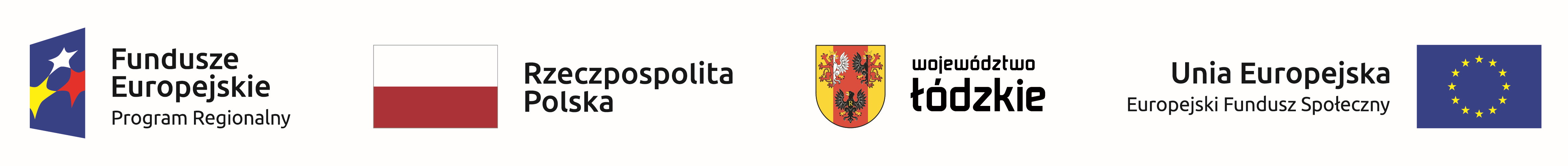 Grupa docelowa: 



- 27 uczniów	         z kierunków kształcenia
- 27 nauczycieli          Technik Przemysłu Mody
                                Technik Stylista 
                                Technik Fotografii i Multimediów
- Szkoła - pracownie zawodowe
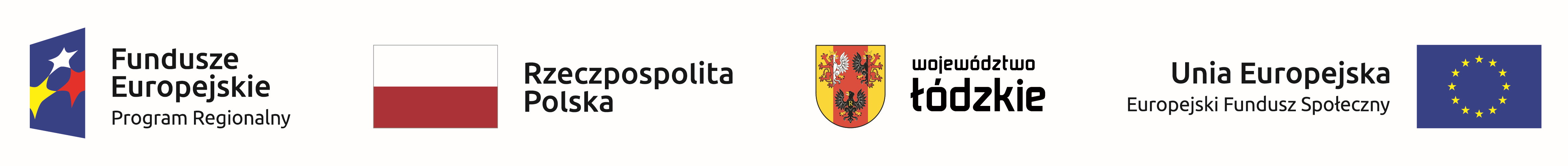 Okres realizacji:



	01.10.2022	   -    31.03.2023
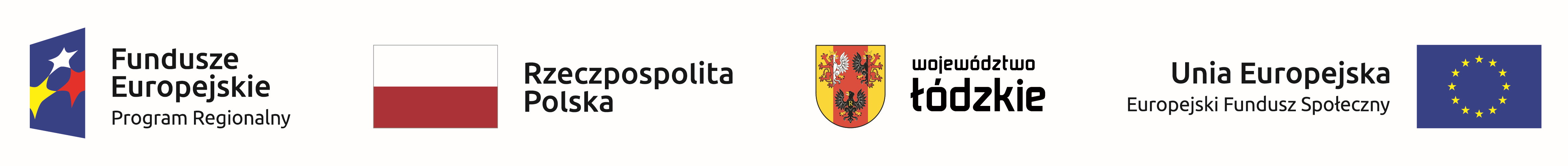 Rekrutacja 			       
                            IX – X 2022 		

Gdzie szukać informacji:
Plakaty, ulotki
Zebrania klasowe z uczniami i z rodzicami
Informacje na stronie www (druki do pobrania)

Dokumenty należy złożyć:
- u wychowawcy
- w sekretariacie szkoły
- w biurze projektu
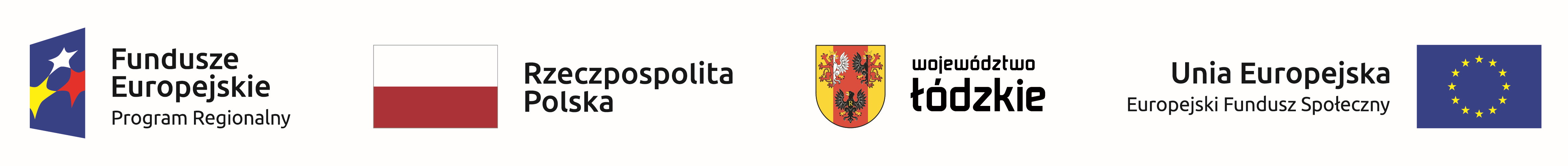 Dokumenty zgłoszeniowe:
- Formularz zgłoszeniowy
- Deklaracja uczestnictwa w projekcie
- Zgoda na przetwarzanie danych osobowych
- Regulamin uczestnictwa
- Upoważnienie do przetwarzania danych 
  osobowych
- Opinia nauczyciela o potrzebie zajęć 
  dodatkowych
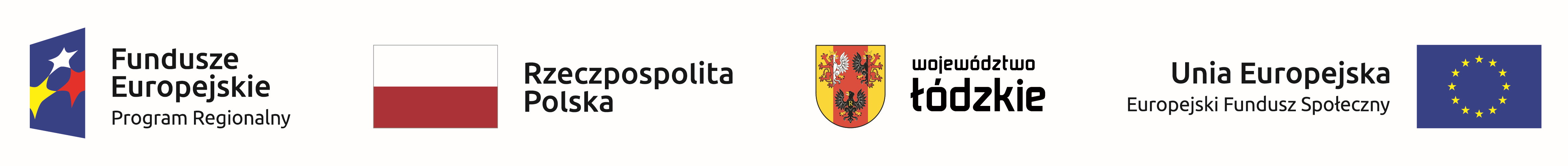 Zgłoszenia:

Na drukach 
są do pobrania na stronie projektu
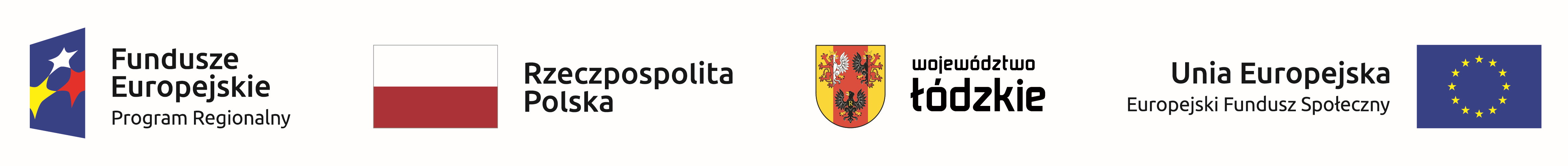 Kryteria rekrutacji
Uczeń kierunków kształcenia  TPM, TFM i TS
Pozytywne oceny z przedmiotów zawodowych
Frekwencja na zajęciach min 65%
Wysoka motywacja i chęć udziału w zajęciach dodatkowych
Potrzeba ukierunkowania zawodowego poprzez doradztwo zawodowe
Kolejność zgłoszeń

+ Uczniowie z rodzin w trudnej sytuacji materialnej  + 1 pkt
+  Osoby niepełnosprawne                                      + 5 pkt
+  za każde dodatkowe 5% frekwencji na zajęciach     + 1 pkt

BIURO PROJEKTU na terenie szkoły 
KOORDYNATOR SZKOLNY
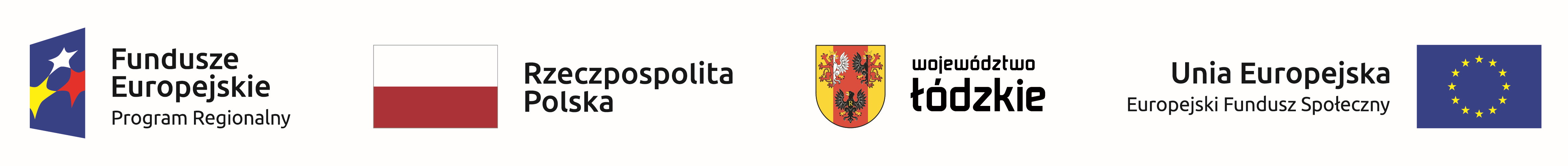 Celem projektu jest:


Podniesienie kwalifikacji kompetencji zawodowych u 27 uczniów             i 27 nauczycieli ZSPM poprzez uczestnictwo w szkoleniach i kursach oraz stażach zawodowych
Doposażenie pracowni kształcenia zawodowego w nowoczesny sprzęt

Co przyczyni się do poprawy zdolności do zatrudnienia uczniów oraz dostosowania kierunku kształcenia do regionalnego rynku pracy oraz planu rozwoju szkolnictwa.
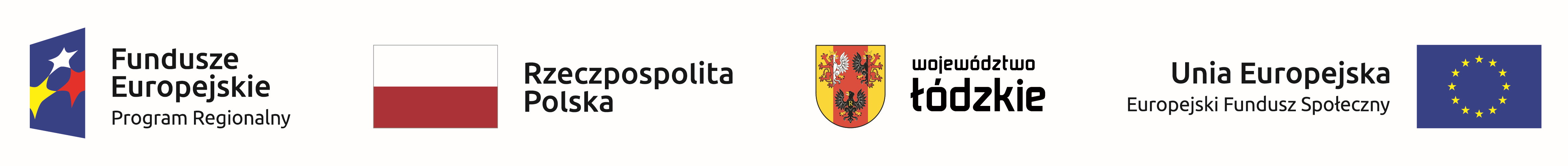 Zadania w projekcie:
Zadanie 1. Dodatkowe kursy specjalistyczne dla uczennic i uczniów kierunków
				- Technik Przemysłu Mody
				- Technik Stylista
Zadanie 2. Szkolenia doskonalące dla nauczycieli 4 kierunków kształcenia 
                                       -TPM, TS, TFM, TGPC
Zadanie 3. Zajęcia warsztatowe pozalekcyjne
Zadanie 4. Doradztwo zawodowe grupowe i indywidualne
Zadanie 5. Dostosowanie i doposażenie pracowni i warsztatów szkolnych  dla  
                Technik Stylista
Zadanie 6. Staże zawodowe u pracodawcy dl uczniów TFM
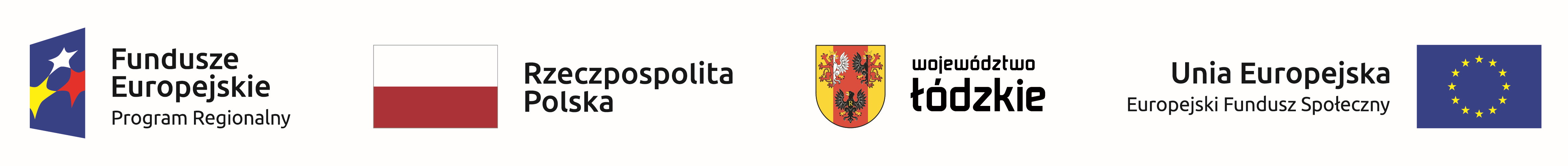 Zadanie 5:                    Dostosowanie i doposażenie pracowni i           warsztatów szkolnych dla kierunku technik stylista
Pracownia 
Malowanie ścian i sufitu, wymiana drzwi wejściowych, montaż paneli PCV na ścianach, doprowadzenie wody do pracowni 
Zakup mebli do pracowni
 -  Zakup akcesoriów do prowadzenia zajęć z kosmetyki, fryzjerstwa, stylizacji paznokci
    ( instalacja stanowiska do mycia głowy, suszarki, prostownice, karbownice itp.)
 -  Zakup materiałów eksploatacyjnych do zajęć – kosmetyki, środki do charakteryzacji, 
    peruki, farby i lakiery do włosów, gąbki, płyny, lakiery, zestawy do manicure itp.)
 -  Zakup sprzętu komputerowego
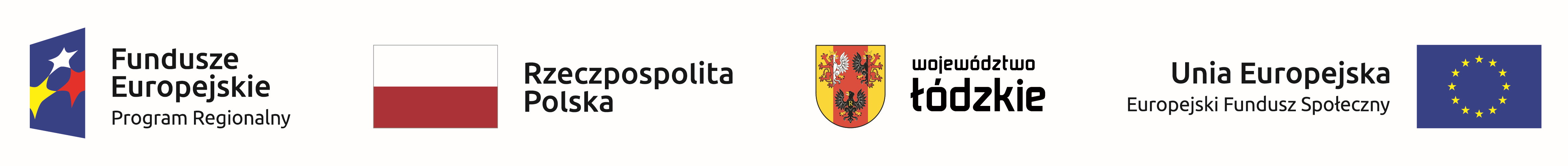 Zadanie I:      Dodatkowe kursy specjalistyczne dla uczniów kierunków TPM i TS
Kurs charakteryzator teatralno-filmowy

Kurs makijażysta

Kurs savoir vivre na co dzień i w miejscu pracy

Kurs nowoczesny marketing
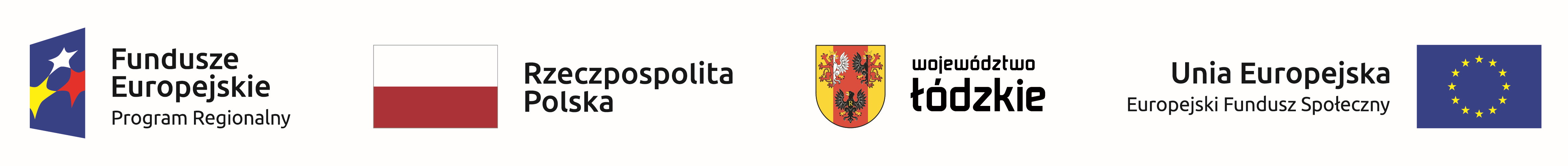 Zadanie II:        Szkolenia doskonalące dla nauczycieli
Twój wizerunek w świetle etyki pracy		     - 60 godzin
Szkolenie z obsługi sprzętu wspomagającego nauczanie   - 10 godzin
Szkolenie pt: „Stylizacja komputerowa w zarysie”           - 10 godzin
Szkolenie z obsługi zakupionego sprzętu i wyposażenia   - 10 godzin
Kurs kreowania wizerunku dla fotografów
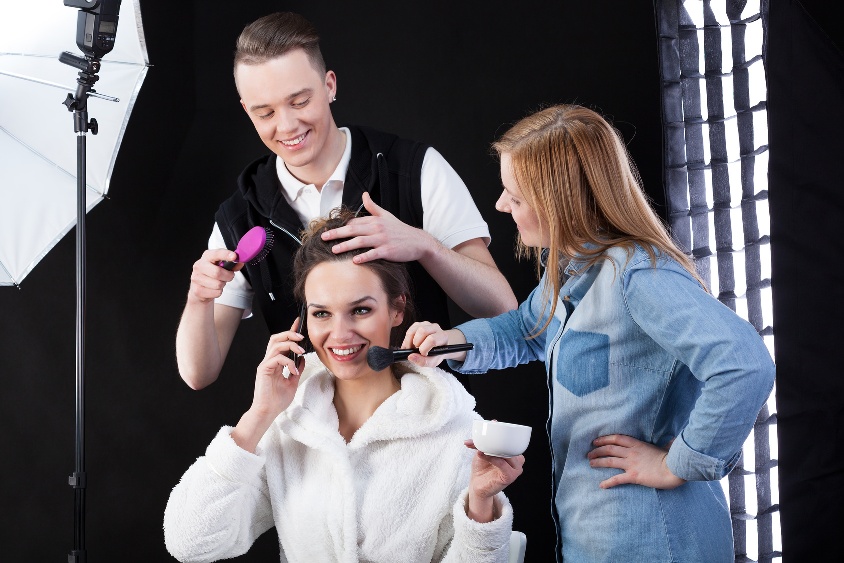 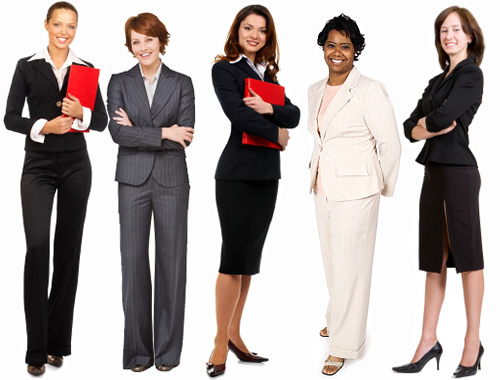 Kurs makijażysty
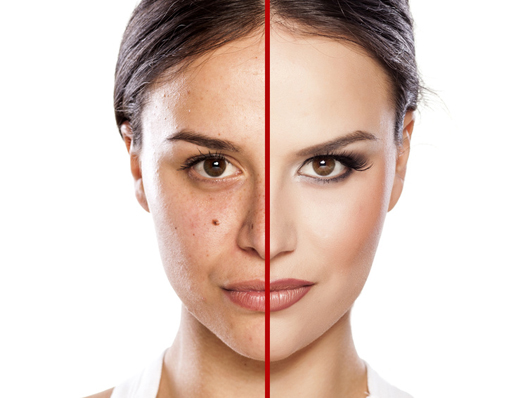 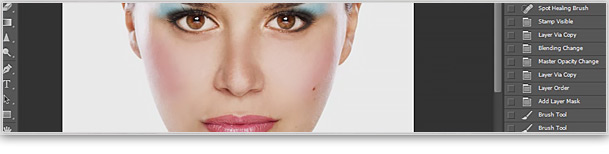 Kurs „charakteryzator teatralno-filmowy”
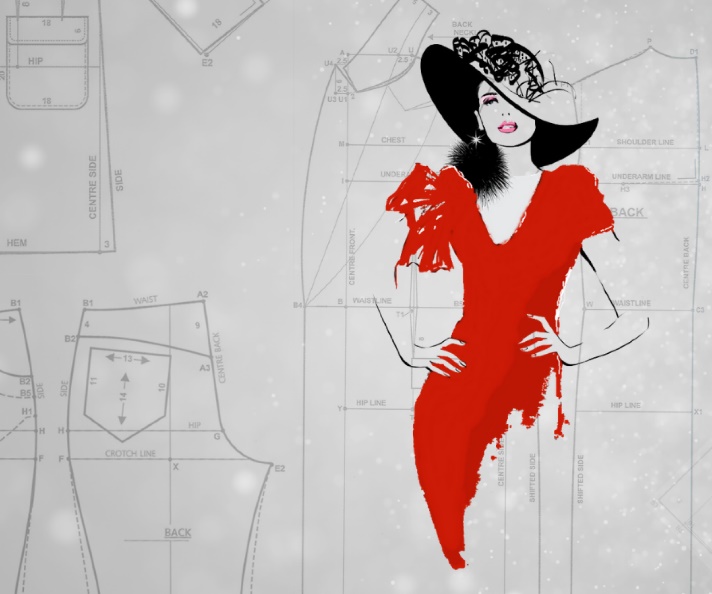 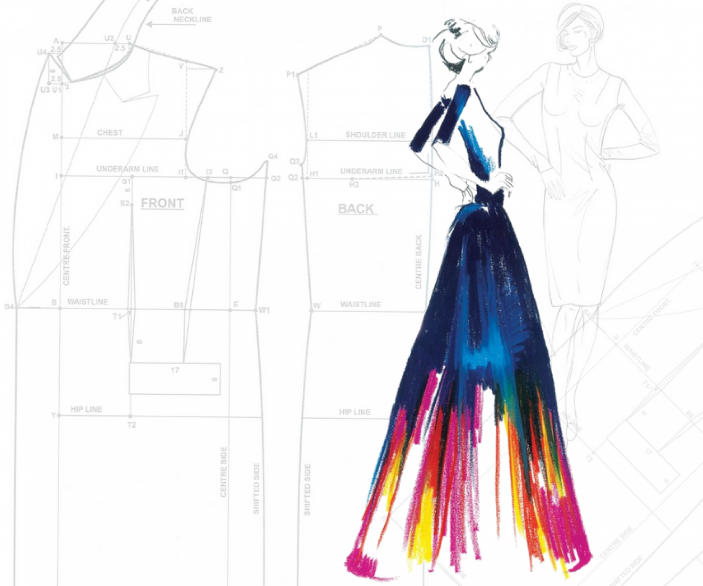 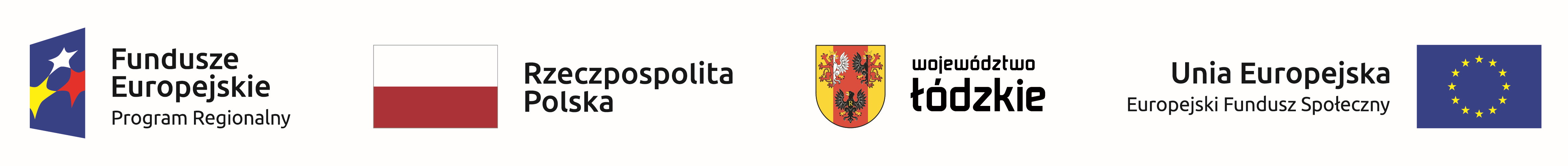 Zadanie IV: 		Zajęcia z doradcą zawodowym
Zajęcia mają na celu pomoc uczniom w :
Przygotowaniu do podejmowania decyzji edukacyjno-zawodowych i planowania przyszłości zawodowej.
Przygotowaniu do planowania swojej kariery, poznania własnych zainteresowań i predyspozycji.
Kształtowaniu umiejętności określenia swoich słabych i mocnych stron.
Zapoznaniu i podniesieniu poziomu edukacji uczniów w zakresie wiedzy o zawodach  i rynku pracy.
Kształtowaniu umiejętności konfrontowania swoich własnych predyspozycji z wyborem zawodu oraz własnym zdrowiem.
Kształtowaniu umiejętności korzystania z różnych źródeł informacji przy wyborze szkoły i w trakcie poszukiwania pracy.
Przygotowaniu uczniów do odpowiedzialności i sumienności wykonanej pracy.
Przygotowaniu uczniów do świadomej mobilności w podejmowaniu decyzji zawodowych, życiowych oraz w podnoszeniu kwalifikacji.
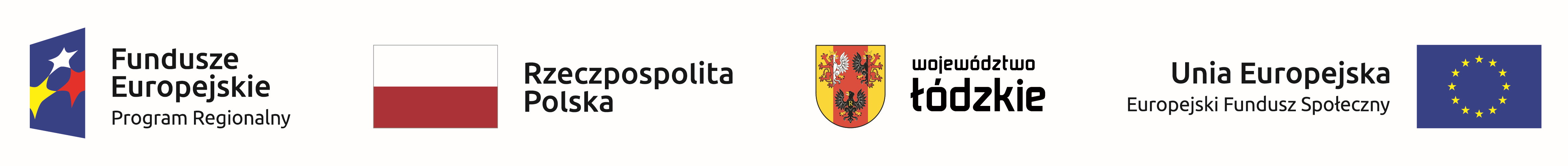 Zadanie IV: 		Zajęcia z doradcą zawodowym
W trakcie zajęć:
- poradnictwo edukacyjno zawodowe
- odkrywanie swoich pasji i powołania
- trendy zawodowe na rynku pracy
- identyfikowanie swoich potrzeb oraz słabych i mocnych stron
- przygotowanie do prowadzenia własnej firmy
- autoprezentacja
- rozmowa kwalifikacyjna i diagnoza zawodowa
- warsztaty asertywności i redukcji stresu
- testy/ badanie predyspozycji zawodowych
- przygotowanie CV i listu motywacyjnego
- pomoc w wyborze kierunku dalszego kształcenia
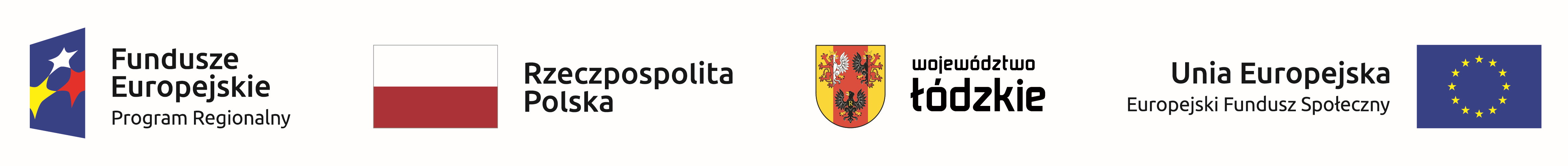 Zadanie V.		Staże zawodowe – dla uczniów TFM
Koszty dojazdu na staż
Badania lekarskie
Szkolenie BHP
Odzież robocza
Stypendium stażowe 1800 zł / ucznia